MASSAGE THERAPY
Columbus State Community College, 2024
The state of the profession
Data as of September 6, 2023
https://www.bls.gov/ooh/healthcare/massage-therapists.htm
[Speaker Notes: Statistics are provided by the Bureau of Labor Statistics; data was last updated on the website September 6, 2023
Median pay includes all massage therapists including full-time, part-time, once a month, etc. A full-time therapist can potentially expect to make more than the median, part-time can expect to make less.
The demand for massage therapists is expected to continue to grow by 18% over a ten-year period from 2022-2032. The average growth rate for all occupations is 3%.]
Where do massage therapists work?
Currently, 49 states and territories regulate massage therapists or provide voluntary state certification.

In states that regulate massage therapy, massage therapists must meet the legal requirements to practice, which can include minimum hours of initial training and passing a licensing exam.

Most states licensing massage therapists require a passing score on a licensing exam. The majority of these states use the Massage and Bodywork Licensing Exam (MBLEx).

In January 2012, Ohio began using the MBLEx
State Regulation of Massage Therapy
[Speaker Notes: In the state of Ohio, massage therapists are regulated through the State Medical Board. Ohio was the first state to start regulating massage therapists, and it is the only state to regulate through the medical board. 
The state of Ohio requires a minimum of 600 contact hours.]
MASSAGE  THERAPY at CSCC
In January of 2012, the State of Ohio began accepting the MBLEx as its licensing exam.
Columbus State Pass Rate: 		95.4%
State of Ohio Pass Rate:			80.4%
National Pass Rate:				72.9%

These statistics are from January 2012-June 2023
Certificate Cost
Current in state per credit hour  	~$178.00 
Certificate: 39 credit hours	~$7,000.00
Other expenses			~$2,000.00
Background Check		$77.25
MBLEx Exam			$265.00
SMBO Application		$235.50	

Certificate			~$9,000.00
General Education
BIO 1107
Basic Related
COLS 1100	
MULT 1130
MULT 1100
BMGT 1102
Massage Core
MASS 2200
MASS 1236
MASS 1261
MASS 1273
MASS 2891
SES 2441
MASS 2240
MASS Elective
MASS Elective
MASS 2296
Certificate Plan of Study
https://catalog.cscc.edu/programs/Massage%20Therapy%20Certificate
[Speaker Notes: The certificate satisfies the minimal number of hours necessary to sit for the licensing exam.]
Degree Cost
Current in state per credit hour  	~$178.00 
Degree: 62 credit hours		~$11,000.00
Other expenses			~$3,000.00
Background Check		$77.25
MBLEx Exam			$265.00
SMBO Application		$235.50	

ATS				~$14,000.00
Massage Core
MASS 2200
MASS 1236
MASS 1261
MASS 1273
MASS 2891
SES 2441
MASS 2240
MASS Elective
MASS Elective
MASS 2296
General Education
BIO 1107
MATH 1104
ENGL 1100 or 1101
SOC 1101
Humanities
Basic Related
COLS 1100	     BOA1111
MULT 1130      BOA1122
MULT 1100      LEGL2064 
COMM 2232    SES 2534
Degree Plan of Study
https://catalog.cscc.edu/programs/Massage%20Therapy%2FEntrepreneurship%20ATS
[Speaker Notes: The degree is ideal for those who are interested in opening their own business.
We often recommend that even if you are pursuing the degree, follow the certificate plan of study in order to complete your minimal massage hour requirements and sit for your licensing exam. Then you can start working in the field and continue with the degree and finishing out your additional business courses.]
Department Homepage
https://www.cscc.edu/academics/departments/massage-therapy/
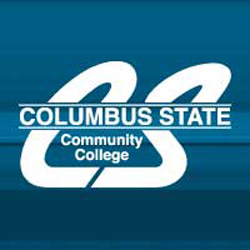 Admissions Process
1) Admission to the College (https://www.cscc.edu/admissions/getstarted/)
Submit High School diploma/GED
Take placement exams
Complete pre-requisites: COLS1100, MULT1110, BIO1107
2) High School or GED transcript (https://www.cscc.edu/services/student-forms/high-school-transcript.shtml)
For any previous degrees, please make sure to have your official transcript sent to the college for evaluation in lieu of a high school transcript (https://www.cscc.edu/services/student-forms/transcript-evaluation.shtml)
3) Health and Human Services Advising (https://www.cscc.edu/services/advising/hhs-advising.shtml)
If you need assistance with general advising, make an appointment with HHS
[Speaker Notes: COLS1100 may be waived with 15+ credit hours of previous college experience
BIO1107 or equivalent MUST be completed prior to starting any MASS classes
Application may be dropped off to Union 148 or the Allied Health department, mailed to campus with ATTENTION: Massage Therapy, or scanned and emailed to tdowling@cscc.edu]
Admissions Process
4) Official Program Application: click here to access
5) Mandatory Advising Session
Written statement of interest and intent
Why are you interested in massage therapy?  What do you plan to do with this career?
Student Handbook
https://www.cscc.edu/academics/departments/massage-therapy/pdfs/Massage_Student_Handbook.pdf
Advising session is scheduled with the program coordinator, Tiffany Dowling
6) Background Check
https://www.cscc.edu/academics/departments/massage-therapy/pdfs/massage-drug-fingerprint.pdf
Current cost is $77.25
[Speaker Notes: The written statement does not need to be overly formal. One paragraph is sufficient, you are welcome to write more if you please.

CSCC will only accept drug screen and background checks from 
Columbus-Fast Fingerprints1486 Bethel Road (Inside Bethel Centre)Columbus, Ohio 43220]
Questions?
Please contact the Program Coordinator, Tiffany Dowling, with any questions
tdowling@cscc.edu
614-287-5693


Questions about Financial Aid? Please visit: https://www.cscc.edu/services/financial-aid/
Department Homepage
https://www.cscc.edu/academics/departments/massage-therapy/
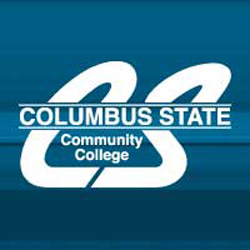